Vylušti značky prvků  a doplň název
proud
chirurgická
mosaz
svítivým
litina
žlutý
dural
zinek
Kovy budoucnosti
Stříbro
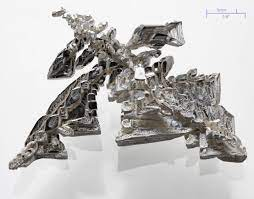 Značka?
Latinský název?

vlastnosti
stříbrný
lesklý
kov
Tepelná a elektrická vodivost
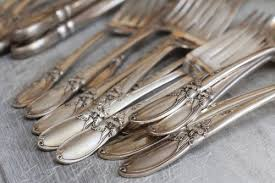 Výskyt a použití
příbory
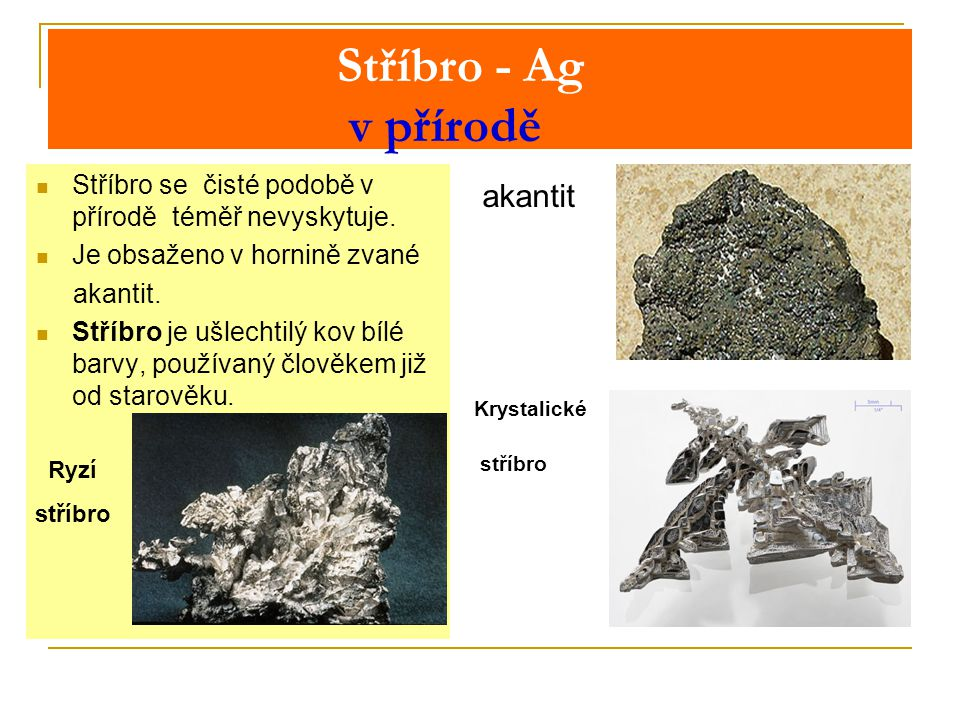 hornina
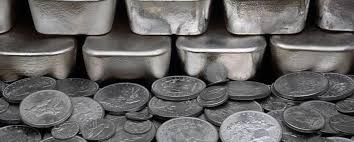 šperky
mince
Proč stříbro zčerná???
oxiduje
Pokrývá se souvislou vrstvou
Na našem těle reaguje
S aminokyselinami obsahující síru
Vzniká sulfid stříbrný
Zlato
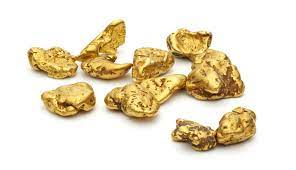 Značka??
Latinský název??

vlastnosti
lesklé
Otava
kov
žluté
rýžování
zlaté žíly
měkké
Kujné – až na tenké plíšky
stabilní
Těžba zlata - dnes
Devastující přírodu
Prolévaní jedovatým kyanidem
l
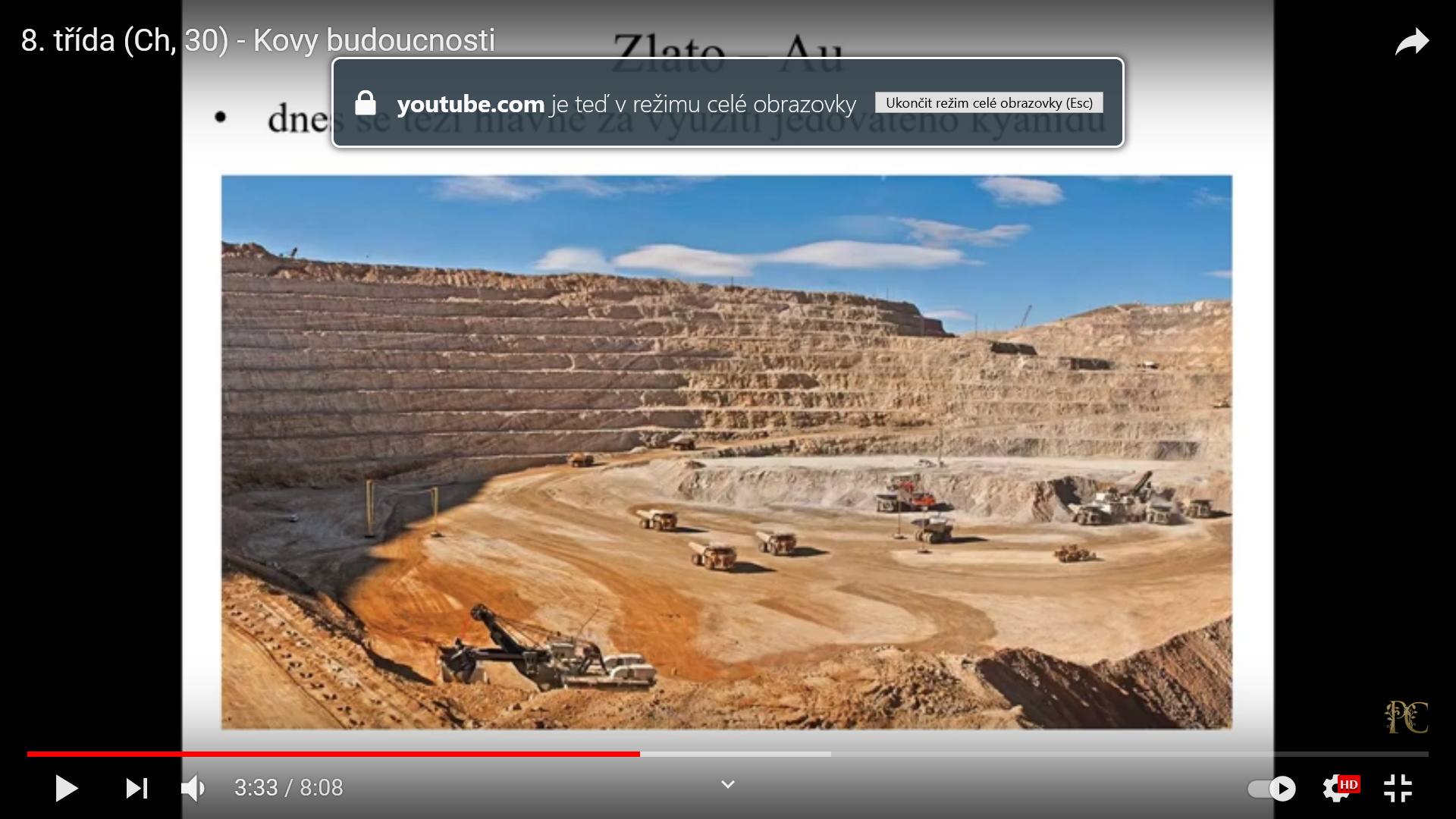 Ryzost zlata
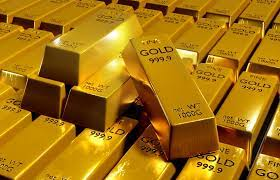 čistota zlata
platí – ryzí = 24 karátů

Nelze mít 28 karátů
To by bylo nad 100% čistoty
Využití zlata
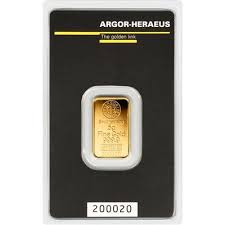 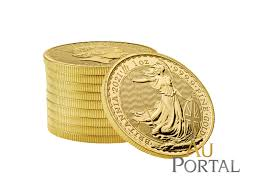 Mince
Šperky
Investiční zlato
Pozlacení
Plošných kontaktů
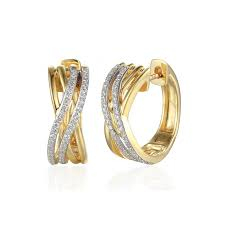 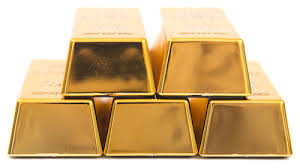 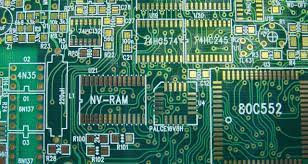 Platina
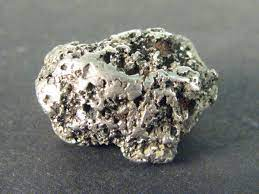 Značka?
Latinský název?

vlastnosti
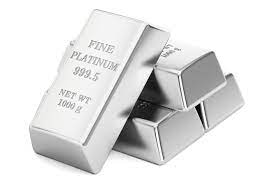 Stříbrně bílý
kov
těžký
stabilní
Nereaguje s kyselinami ani hydroxidy
Využití platiny
V autech
katalyzátor
Méně škodlivé do ovzduší
Škodlivé plyny
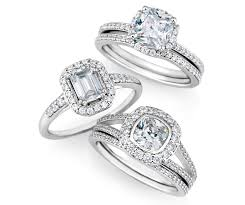 Využití platiny
šperky
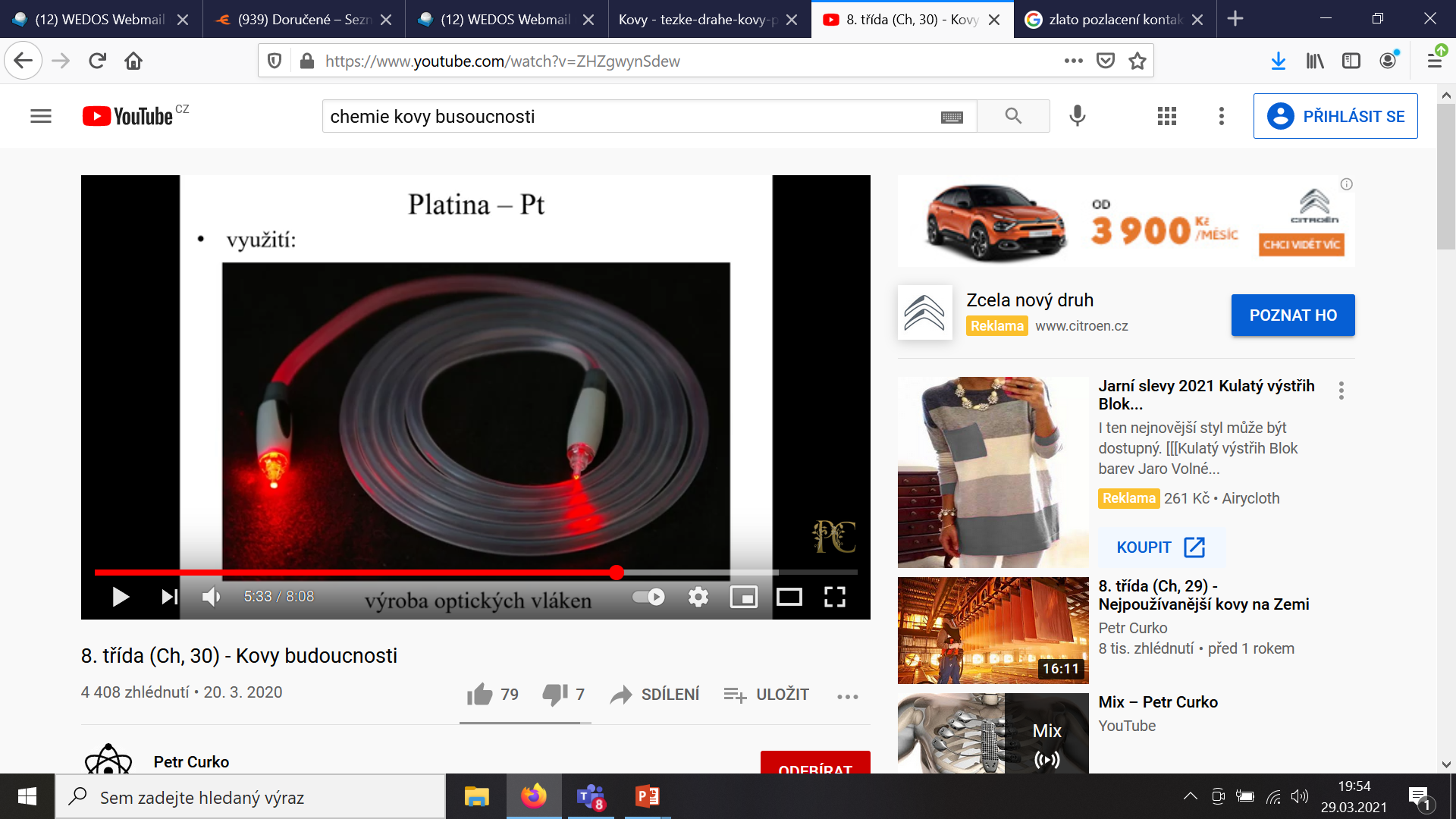 Léky pro léčbu rakoviny
tryseky na výrobu optických vláken- mobilní síť
Titan
Značka?
Latinský název?

vlastnosti
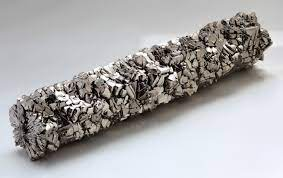 lehký
tvrdý
stříbrný
lesklý
tvrdost jako ocel
mnohem lehčí než ocel
odolný
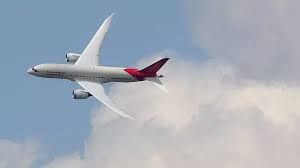 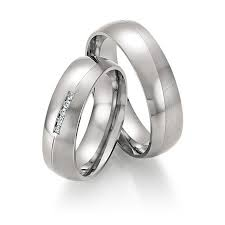 Využití titanu
Letecké konstrukce
Kloubní implantáty
Piercing


Slitina Ti+ Mn, Al, Zn
Golfové hole
Brýle
Hodinky
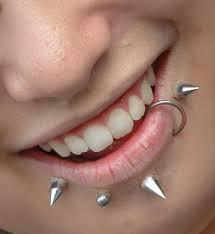 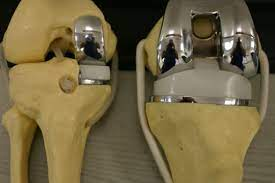 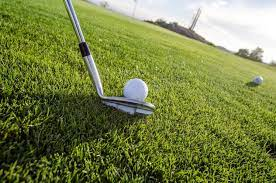 Zvláštní vlastnost titanu
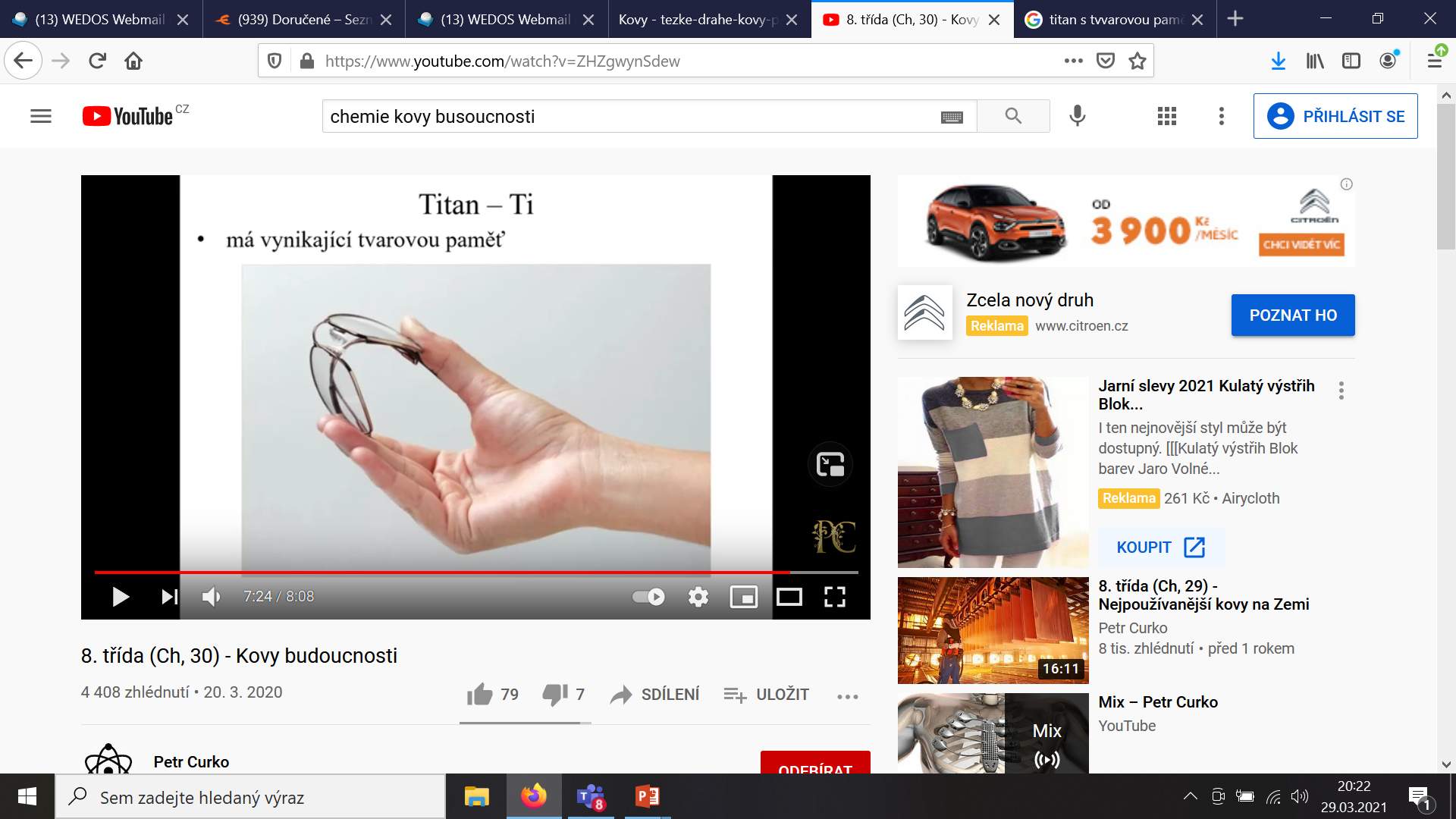 Tvarová paměť
Kovy budoucnosti    (zápis)
Stříbro, platina, titan a zlato
Stříbrné nebo zlaté, odolné
DÚ z online hodiny
Práce s textem v učebnici str. 67 – 68
Hliník
Značka: 		latinský název:
Vzhled:
Použití: 

Způsobuje onemocnění:

DÚ nezasílat, kontrola na další online hodině.